FCE Certificate in English
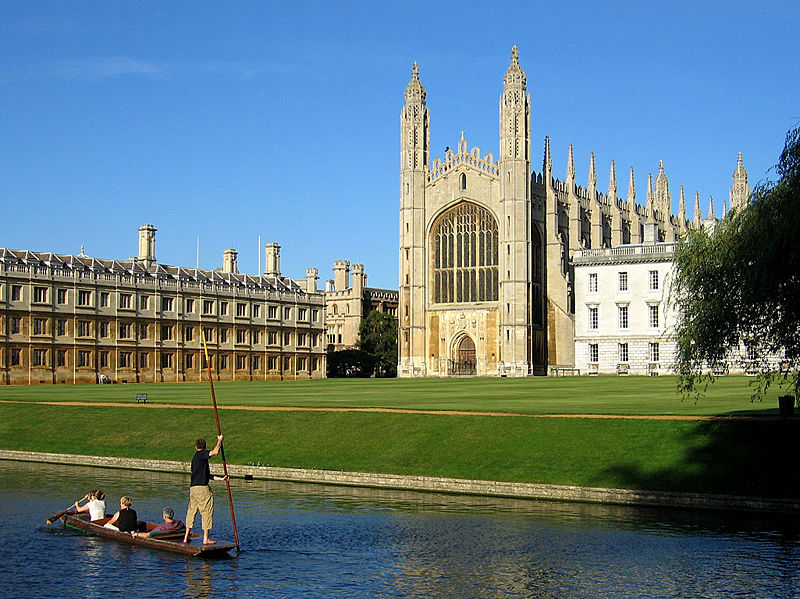 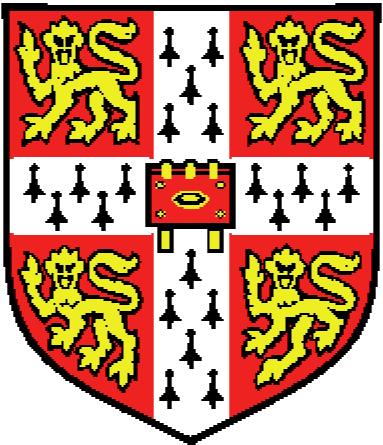 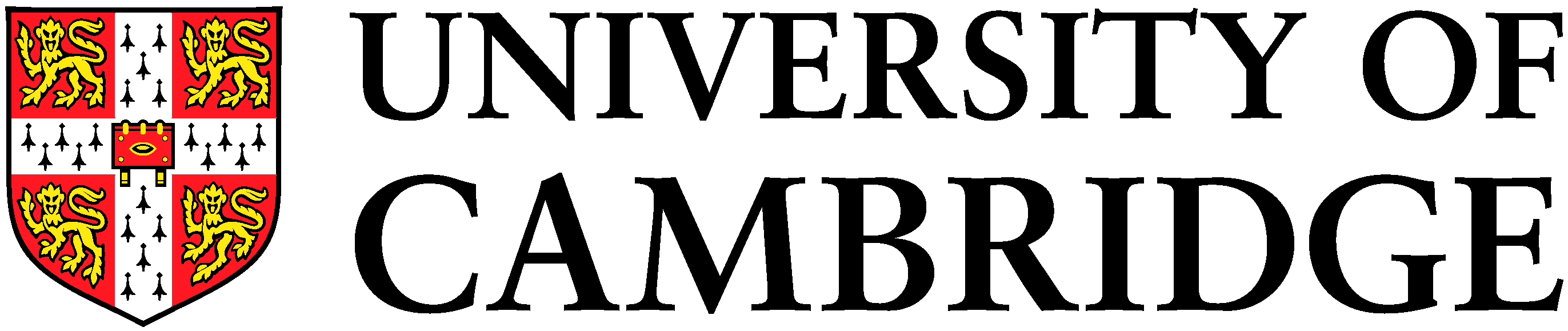 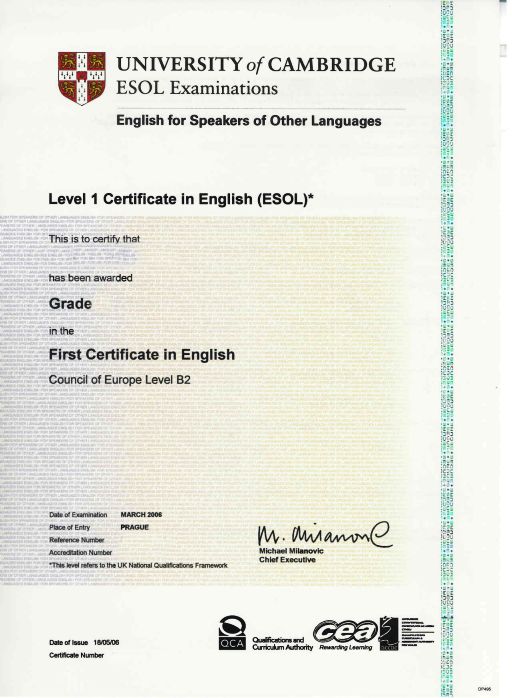 FCE Certificate
FCE
Skúška je na úrovni B2 Spoločného európskeho referenčného rámca Rady Európy. 
Je to celosvetovo najrozšírenejšia úroveň.
Úspešný absolvent FCE je schopný samostatne fungovať (študovať, pracovať, cestovať) v zahraničí.
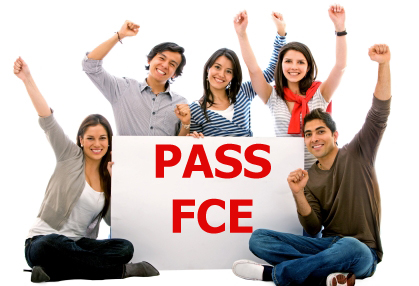 Obsah skúšky FCE
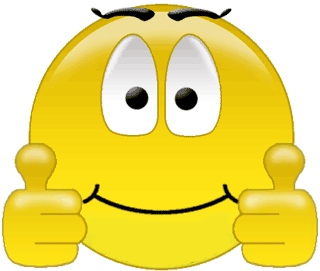 Reading + Use of English / 
	Čítanie s porozumením + Gramatika  - 1 hod 15 min
    Writing / Písomný prejav – 1 hodina a 20 minút
    Listening / Počúvanie – približne 40 minút
    Speaking / Hovorenie – 14 minút
Hodnotenie FCE
Skúšku si spravil úspešne, ak získaš aspoň
60% bodov

GRADE  	A 	= C1 úroveň
GRADES 	B, C	= B2 úroveň
GRADES	D, E	= B1 úroveň
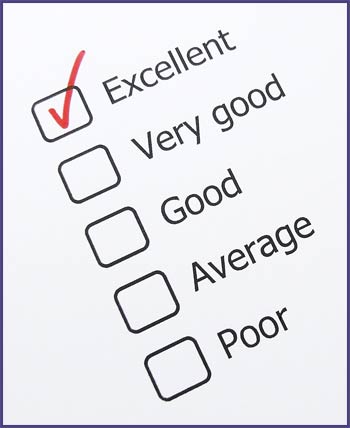 Hodnotenie FCE
Prečo FCE?
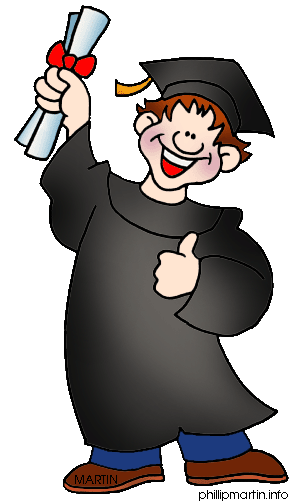 3 rozumné dôvody: 

1.štúdium na VŠ
		-príprava na prijímacie pohovory v ČR
		-niektoré VŠ uznávajú certifikát ako náhradu 	kreditového (jedno- alebo dvojsemestrálneho) 	povinne voliteľného predmetu ANJ
Prečo FCE?
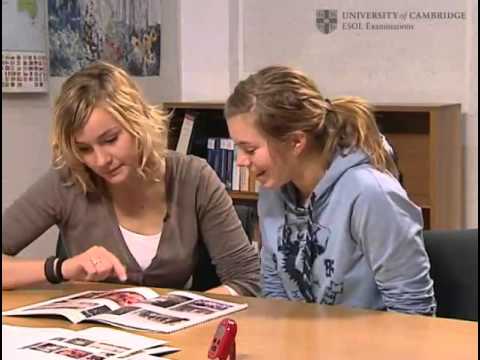 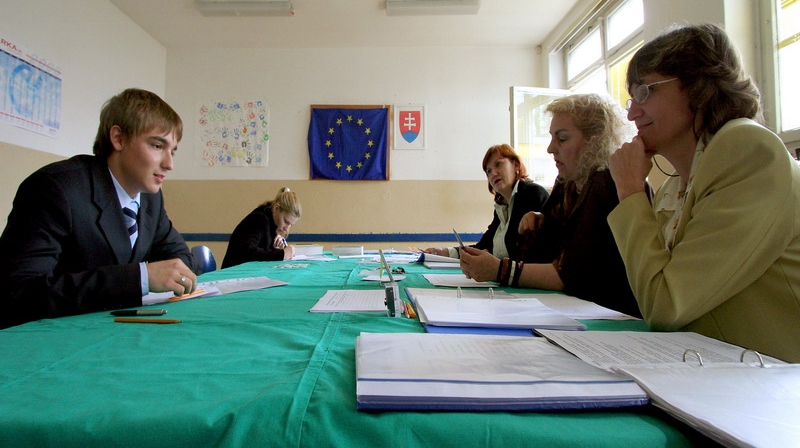 2.maturita
		-certifikát je náročnejší ako maturita >> keď 	spravíš FCE, maturitu dáš „s prstom v nose“  
		-subjektivita maturitnej skúšky vs. objektivita FCE
		-maturitu v zahraničí nikto neuznáva
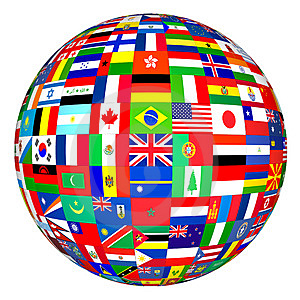 Prečo FCE?
3.široké využitie certifikátu
		-štúdium na zahraničnej VŠ/univerzite/SŠ
		-práca v zahraničí
		-práca pre zahraničnú firmu na Slovensku
		-úroveň postačujúca pre každodenný život v 	anglicky hovoriacej krajine
Prečo FCE?
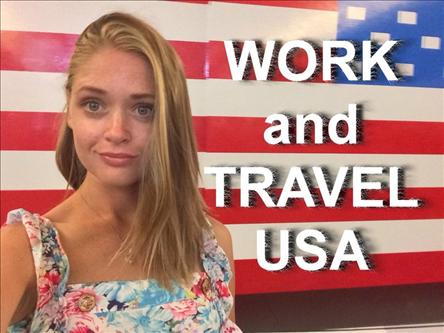 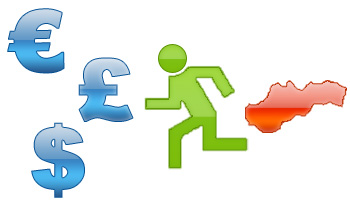 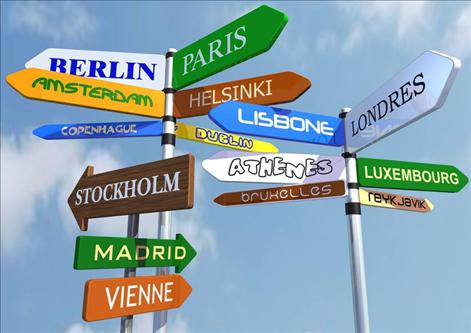 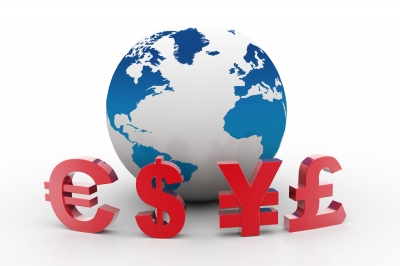 FCE prípravný kurz
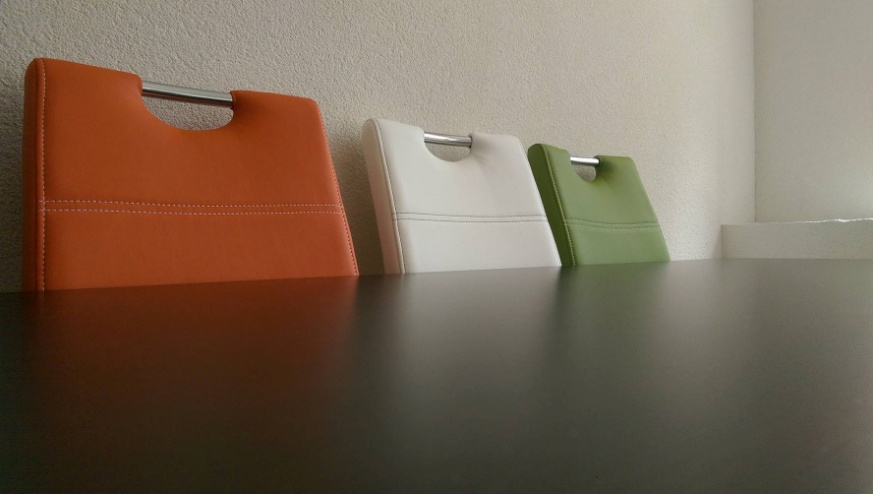 organizuje theguide.sk 
výučba:  1x/2x 90 min. týždenne
výučba v malých skupinách max. 6 študentov
intenzívna príprava posledný mesiac pred skúškou
Schoko Bons za dobré výkony 
pozri FCE kurz
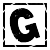 Odovzdávanie FCE certifikátov
má FCE		 nemá FCE
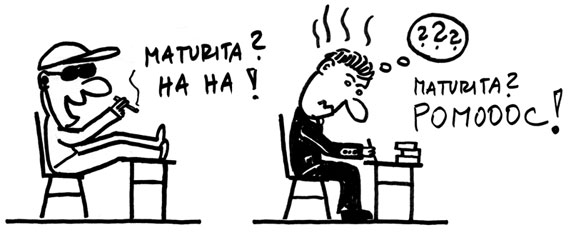